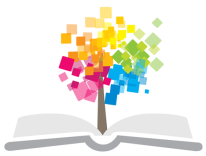 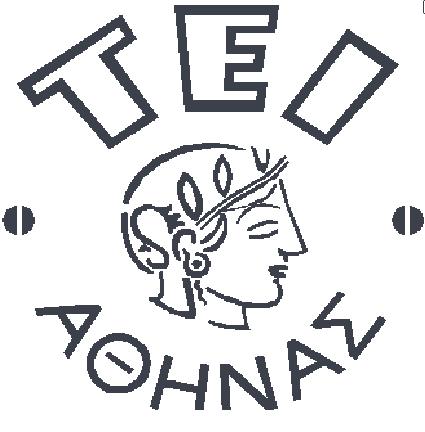 Ανοικτά Ακαδημαϊκά Μαθήματα στο ΤΕΙ Αθήνας
Διαχείριση Έργων & Εργοταξίων
Ενότητα 8a: Μηχανήματα τεχνικών έργων (ΜΤΕ) – 
Ανάλυση IΙ
Βασίλειος Μούσας
Τμήμα πολιτικών Μηχανικών ΤΕ και Μηχανικών Τοπογραφίας & Γεωπληροφορικής ΤΕ
Κατεύθυνση Πολιτικών Μηχανικών ΤΕ
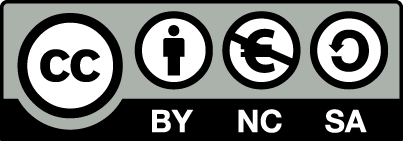 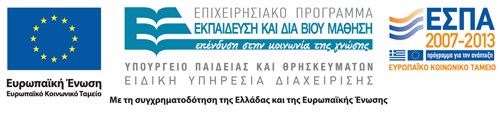 ΜΤΕ – Υπολογισμός Παραγωγικότητας Μ.Τ.Ε.
Πραγματική Παραγωγικότητα (m3/hr)
Π = [ (Όγκος Υλικού στον Υποδοχέα) / (Χρονική Διάρκεια Κύκλου) ]· nε
όπου nε = συντελεστής εκμεταλλεύσεως ή εργοταξίου
Π = (Vv · fπ · fφ / Δ) · nε ,   ή,    
Π = (Vv · fπ · fφ) · nε  /  (δφ+δμ+δα+δε+δσ)
Ο υπολογισμός γίνεται σε δύο βήματα (αριθμητής, παρονομαστής):
Βήμα Α: Υπολογίζουμε τον όγκο του υλικού στον υποδοχέα. Δηλαδή πόσο υλικό μεταφέρει το ΜΤΕ σε κάθε κύκλο.
Βήμα Β: Υπολογίζουμε τον χρόνο Δ που απαιτείται για κάθε κύκλο. Δηλαδή όλους τους επί μέρους χρόνους δ (εξαρτώνται από το είδος του ΜΤΕ).
ΜΤΕ – Παραγωγικότητα Μ.Τ.Ε. Βήμα Α) Όγκος Υλικού στον Υποδοχέα
Βήμα Α) Όγκος του υλικού στον Υποδοχέα (m3) – (αριθμητής)
V = Vv · fπ · fφ ,    ή,    V = Vv · fπ / sχ , όπου:
 Vv = από τον κατασκευαστή του ΜΤΕ ή τη γεωμετρία του υποδοχέα (κάδου, κοπτήρα)
 f π = συντελεστής πλήρωσης (παράμετρος του υλικού) 
 sχ = 1/fφ = συντελεστής χαλάρωσης (παράμετρος του υλικού) 
 f π , fφ , sχ : δίνονται (ή από πίνακες όπως ο Πίνακας 6 με το γινόμενο fπ · fφ )
ΣΗΜ.: Ο V είναι ο όγκος του φυσιολογικούυλικού στο έδαφος πριν την εκσκαφή. Αν δεν έχουν χρησιμοποιηθεί οι συντελεστές fφ ή sχ τότε, ο όγκος Vv · fπ = Vχ  είναι του χαλαρού υλικού όπως αυτό μεταφέρεται από τα ΜΤΕ και στον υπολογισμό του βάρους W πρέπει να χρησιμοποιηθεί και η αντίστοιχη πυκνότητα υλικού γχ αντί γ.
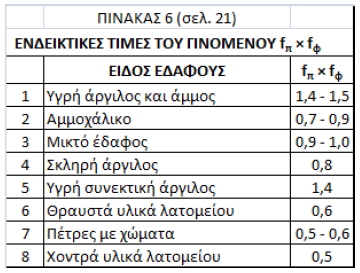 ΜΤΕ – Παραγωγικότητα ΜηχανήματοςΒήμα Β) Χρονική Διάρκεια κάθε Κύκλου
Βήμα Β) Υπολογισμός της χρονικής διάρκειας Δ (sec) – (παρονομαστής)
Δ = Χρονική Διάρκεια κύκλου = δφ+δμ+δα+δε+δσ 
Ο υπολογισμός εξαρτάται από το κάθε ΜΤΕ και την εργασία που εκτελεί
ΔΟΜΙΚΕΣ ΜΗΧΑΝΕΣ με διαφορετικούς κύκλους:
Προωθητής (Π/Θ) – (με Δ = δφ + δμ + δε + δσ)
Εκσκαφέας Γενικής Χρήσης (ΕΓΧ) – (με Δ = δφ + δμ + δα+ δε )
Φορτωτής (Φ/Τ) – (με Δ = δφ + δμ + δα+ δε + δσ)
Μεταφορικό Όχημα (Μ/Ο) – (με Δ = δφ + δμ + δα+ δε + δαναμ.)
Στη συνέχεια, θα δούμε αναλυτικά τους υπολογισμούς για Προωθητές (Π/Θ)
ΜΤΕ – Παραγωγικότητα Προωθητών (Π/Θ)Υπολογισμός διάρκειας κάθε Φάσης του Κύκλου 1/2
Βήμα Β) Υπολογισμός της χρονικής διάρκειας Δ (sec ) για τον Π/Θ
Δ = Χρονική Διάρκεια κύκλου = δφ+δμ+δε+δσ ,  (δα = 0 για Π/Θ)
Οι 4 χρόνοι υπολογίζονται χωριστά ανά φάση και αθροίζονται:
Β1) Υπολογισμός του χρόνου εκσκαφής/γεμίσματος υποδοχέα δφ (sec)
Β2) Υπολογισμός του χρόνου μεταφοράς δμ (sec)
Β3) Υπολογισμός του χρόνου επιστροφής δε (sec)
Β4) Υπολογισμός του σταθερού χρόνου δσ (sec)
ΜΤΕ – Παραγωγικότητα Προωθητών (Π/Θ)Υπολογισμός διάρκειας κάθε Φάσης του Κύκλου 2/2
Όπου, για κάθε φάση Β1, Β2, Β3, η διάρκεια είναι: Μήκος/Ταχύτητα, και υπολογίζεται σε 2 επί μέρους στάδια:
1.1 Μήκος (L) ή Απόσταση που διανύει το ΜΤΕ στη κάθε φάση.
1.2 Ταχύτητα (Μέση υ) που μπορεί να επιτύχει στη κάθε φάση (προκύπτει από τη Δύναμη, τη Πρόσφυση και την Αντίσταση που συναντά)
1.2.1 Δύναμη Ώθησης (Πρόσφυση, FΠ) που διαθέτει το ΜΤΕ (εξαρτάται από Βάρος & Έδαφος)
1.2.2 Συνολική Αντίσταση (FR) από το έδαφος (Αντίσταση Κύλισης  + Κλίσης + Εκσκαφής)
ΜΤΕ – Παραγωγικότητα Προωθητών (Π/Θ)Χρονική Διάρκεια Εκσκαφής (δφ)
Β1)     δ φ = L φ / υ φ , όπου:
Β1.1) Υπολογισμός του μήκους εκσκαφής Lφ (m)
 Lφ =  Vv · fπ · fφ / (b · t) = Vv · fπ / (b · t · sχ) = Vχ / (b · t · sχ)
	Όπου: b = Πλάτος Κοπτήρα  &  t = Βάθος Κοπής 
 Β1.2) Υπολογισμός μέσης ταχύτητας εκσκαφής υ (m/sec)
 υ φ = maxV · ητ    
 	ητ = συντελεστής ταχύτητας: 
maxV = 273,7 · Po · εσ  / FR
	Po = ισχύς κινητήρα (hp)
 	εσ = μηχανικός βαθμός απόδοσης (δίνεται)
	FR = συνολική αντίσταση (από Β1.2.2)
Για να υπάρχει maxV > 0, πρέπει η ώθηση Fω ≥ FR (από Β1.2.1)
(Ελέγχουμε το maxV να μην υπερβαίνει τη μέγιστη δυνατή ταχύτητα).
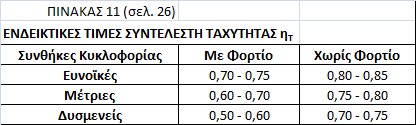 ΜΤΕ – Παραγωγικότητα Προωθητών (Π/Θ)Χρονική Διάρκεια Εκσκαφής (δφ) - (ώθηση)
Β1.2.1) Υπολογισμός δύναμης ώθησης Fω  (1kp = 9,81Ν)
Fω  = min (FΤ , FΠ)
όπου, η FΤ = δύναμη προώθησης, που γενικά θεωρείται > FΠ 
FΠ = δύναμη πρόσφυσης = Wκ · σπ
Wκ = συνολικό βάρος στους κινητήριους τροχούς από τον επιμερισμό του W. 
W = συνολικό βάρος της μηχανής (απόβαρο + φορτίο (ανάλογα τη φάση του κύκλου)*)
σπ = συντελεστής πρόσφυσης (Πίνακας 10)
(*) ΣΗΜ.: Θεωρούμε ότι ο υποδοχέας είναι άδειος κατά την επιστροφή, γεμάτος κατά τη μεταφορά και μισογεμάτος (50%) κατά μέσο όρο στη φόρτωση.
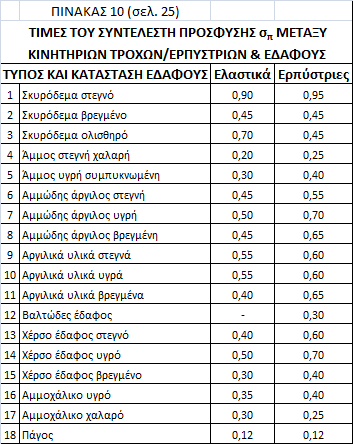 ΜΤΕ – Παραγωγικότητα Προωθητών (Π/Θ)Χρονική Διάρκεια Εκσκαφής (δφ) - (αντίσταση)
Β1.2.2) Υπολογισμός συνολικής αντίστασης FR  
 FR = Fκ + Fg + Fεκσκ 
Fκ = αντίσταση κύλισης (από Β1.2.2.1)
Fg = αντίσταση κλίσης (από Β1.2.2.3)
Fεκσκ = αντίσταση εκσκαφής (από Β1.2.2.3)

(Για να υπάρχει προώθηση πρέπει αφ’ ενός:  FΠ > Fκ + Fg  και αφ’ ετέρου: Fω > FR )
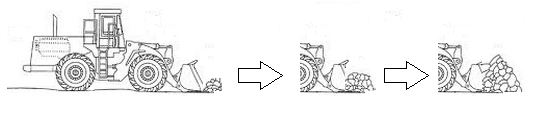 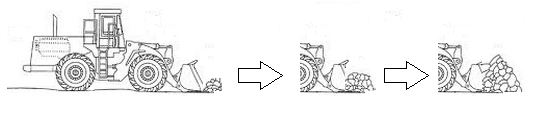 Fω
Fg
W
Fκ
Fκ
Fεκσκ
ΜΤΕ – Παραγωγικότητα Προωθητών (Π/Θ)Χρονική Διάρκεια Εκσκαφής (δφ) - (αντίστ. κύλισης)
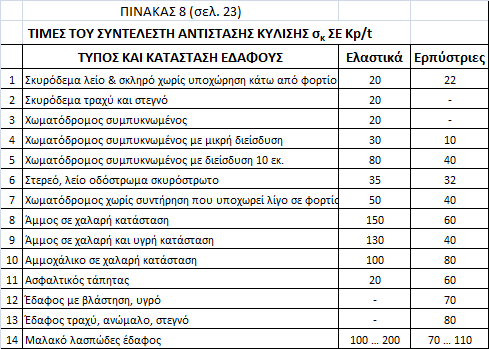 Β1.2.2.1) Υπολογισμός αντίστασης κύλισης Fκ (kp)
 Fκ = W · σκ 
σκ = συντελεστής αντίστασης κύλισης (Πίνακας 8)
ΜΤΕ – Παραγωγικότητα Προωθητών (Π/Θ)Χρονική Διάρκεια Εκσκαφής (δφ) - (αντίστ. κλίσης)
Β1.2.2.2) Υπολογισμός αντίστασης κλίσης Fg (kp)
 Fg = ± W · s / 100 
 	(Wκ · εφ(α) ~= Wκ · ημ(α) για μικρές γωνίες α).
Όπου,
 	s = % κλίση του εδάφους,  ή,  α = γωνία κλίσης του εδάφους

Όταν η κλίση είναι αρνητική τότε η Fg γίνεται αρνητική (δεν αντιστέκεται, συνεισφέρει στη μηχανή) και μειώνει την FR

(Αν όμως προκύψει FR < 0 τότε θέτουμε Fg = 0 και επαναϋπολογίζουμε το FR , διαφορετικά θα προκύψουν λάθος αποτελέσματα).
ΜΤΕ – Παραγωγικότητα Προωθητών (Π/Θ)Χρονική Διάρκεια Εκσκαφής (δφ) - (αντ. εκσκαφής)
Β1.2.2.3) Υπολογισμός αντίστασης εκσκαφής Fεκσκ (kp)
 Fεκσκ = b · fs · ks 
b = πλάτος κοπτήρα (m) 
ks = συντελεστής χαλάρωσης εδάφους (Πίνακας 9)
fs = συντελεστής βάθους, συνάρτηση του βάθους κοπής t (cm) (Διάγραμμα)
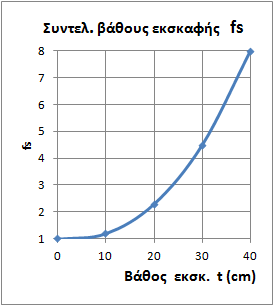 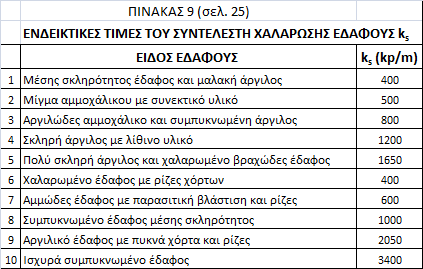 ΜΤΕ – Παραγωγικότητα Προωθητών (Π/Θ)Χρονική Διάρκεια Μεταφοράς, Επιστροφής, κλπ.
Β2) Υπολογισμός του χρόνου μεταφοράς δμ (sec)
δμ = Lμ / υμ 
Ίδιοι υπολογισμοί με δφ αλλά, χωρίς την αντίσταση εκσκαφής (Fεκσκ = 0) και με πλήρες φορτίο στον υποδοχέα (W μέγιστο).
Β3) Υπολογισμός του χρόνου επιστροφής δε (sec)
δε = Lε / υε 
Ίδιοι υπολογισμοί με δφ αλλά, χωρίς την αντίσταση εκσκαφής (Fεκσκ = 0), χωρίς φορτίο στον υποδοχέα (W οχήματος μόνο) και με αντίθετη κλίση s.
Β4) Υπολογισμός του σταθερού χρόνου δσ (sec)
(Ενδεικτικές τιμές του χρόνου δσ : Πίνακας 7)
Τέλος Ενότητας
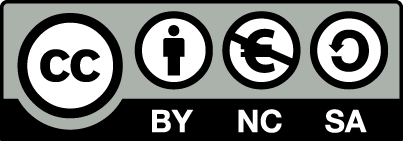 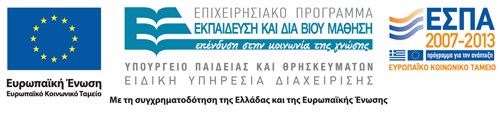 Σημειώματα
Σημείωμα Αναφοράς
Copyright Τεχνολογικό Εκπαιδευτικό Ίδρυμα Αθήνας, Βασίλειος Μούσας 2014. Βασίλειος Μούσας. «Διαχείριση έργων και εργοταξίων . Ενότητα 8α: Μηχανήματα τεχνικών έργων (ΜΤΕ) – Ανάλυση ΙI». Έκδοση: 1.0. Αθήνα 2014. Διαθέσιμο από τη δικτυακή διεύθυνση: ocp.teiath.gr.
Σημείωμα Αδειοδότησης
Το παρόν υλικό διατίθεται με τους όρους της άδειας χρήσης Creative Commons Αναφορά, Μη Εμπορική Χρήση Παρόμοια Διανομή 4.0 [1] ή μεταγενέστερη, Διεθνής Έκδοση.   Εξαιρούνται τα αυτοτελή έργα τρίτων π.χ. φωτογραφίες, διαγράμματα κ.λ.π., τα οποία εμπεριέχονται σε αυτό. Οι όροι χρήσης των έργων τρίτων επεξηγούνται στη διαφάνεια  «Επεξήγηση όρων χρήσης έργων τρίτων». 
Τα έργα για τα οποία έχει ζητηθεί και δοθεί άδεια  αναφέρονται στο «Σημείωμα  Χρήσης Έργων Τρίτων».
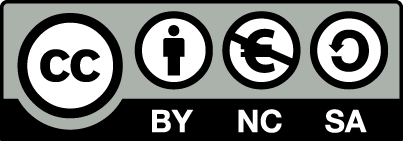 [1] http://creativecommons.org/licenses/by-nc-sa/4.0/ 
Ως Μη Εμπορική ορίζεται η χρήση:
που δεν περιλαμβάνει άμεσο ή έμμεσο οικονομικό όφελος από την χρήση του έργου, για το διανομέα του έργου και αδειοδόχο
που δεν περιλαμβάνει οικονομική συναλλαγή ως προϋπόθεση για τη χρήση ή πρόσβαση στο έργο
που δεν προσπορίζει στο διανομέα του έργου και αδειοδόχο έμμεσο οικονομικό όφελος (π.χ. διαφημίσεις) από την προβολή του έργου σε διαδικτυακό τόπο
Ο δικαιούχος μπορεί να παρέχει στον αδειοδόχο ξεχωριστή άδεια να χρησιμοποιεί το έργο για εμπορική χρήση, εφόσον αυτό του ζητηθεί.
Επεξήγηση όρων χρήσης έργων τρίτων
Δεν επιτρέπεται η επαναχρησιμοποίηση του έργου, παρά μόνο εάν ζητηθεί εκ νέου άδεια από το δημιουργό.
©
διαθέσιμο με άδεια CC-BY
Επιτρέπεται η επαναχρησιμοποίηση του έργου και η δημιουργία παραγώγων αυτού με απλή αναφορά του δημιουργού.
διαθέσιμο με άδεια CC-BY-SA
Επιτρέπεται η επαναχρησιμοποίηση του έργου με αναφορά του δημιουργού, και διάθεση του έργου ή του παράγωγου αυτού με την ίδια άδεια.
διαθέσιμο με άδεια CC-BY-ND
Επιτρέπεται η επαναχρησιμοποίηση του έργου με αναφορά του δημιουργού. 
Δεν επιτρέπεται η δημιουργία παραγώγων του έργου.
διαθέσιμο με άδεια CC-BY-NC
Επιτρέπεται η επαναχρησιμοποίηση του έργου με αναφορά του δημιουργού. 
Δεν επιτρέπεται η εμπορική χρήση του έργου.
Επιτρέπεται η επαναχρησιμοποίηση του έργου με αναφορά του δημιουργού.
και διάθεση του έργου ή του παράγωγου αυτού με την ίδια άδεια
Δεν επιτρέπεται η εμπορική χρήση του έργου.
διαθέσιμο με άδεια CC-BY-NC-SA
διαθέσιμο με άδεια CC-BY-NC-ND
Επιτρέπεται η επαναχρησιμοποίηση του έργου με αναφορά του δημιουργού.
Δεν επιτρέπεται η εμπορική χρήση του έργου και η δημιουργία παραγώγων του.
διαθέσιμο με άδεια 
CC0 Public Domain
Επιτρέπεται η επαναχρησιμοποίηση του έργου, η δημιουργία παραγώγων αυτού και η εμπορική του χρήση, χωρίς αναφορά του δημιουργού.
Επιτρέπεται η επαναχρησιμοποίηση του έργου, η δημιουργία παραγώγων αυτού και η εμπορική του χρήση, χωρίς αναφορά του δημιουργού.
διαθέσιμο ως κοινό κτήμα
χωρίς σήμανση
Συνήθως δεν επιτρέπεται η επαναχρησιμοποίηση του έργου.
Διατήρηση Σημειωμάτων
Οποιαδήποτε αναπαραγωγή ή διασκευή του υλικού θα πρέπει να συμπεριλαμβάνει:
το Σημείωμα Αναφοράς
το Σημείωμα Αδειοδότησης
τη δήλωση Διατήρησης Σημειωμάτων
το Σημείωμα Χρήσης Έργων Τρίτων (εφόσον υπάρχει)
μαζί με τους συνοδευόμενους υπερσυνδέσμους.
Χρηματοδότηση
Το παρόν εκπαιδευτικό υλικό έχει αναπτυχθεί στo πλαίσιo του εκπαιδευτικού έργου του διδάσκοντα.
Το έργο «Ανοικτά Ακαδημαϊκά Μαθήματα στο ΤΕΙ Αθηνών» έχει χρηματοδοτήσει μόνο την αναδιαμόρφωση του εκπαιδευτικού υλικού. 
Το έργο υλοποιείται στο πλαίσιο του Επιχειρησιακού Προγράμματος «Εκπαίδευση και Δια Βίου Μάθηση» και συγχρηματοδοτείται από την Ευρωπαϊκή Ένωση (Ευρωπαϊκό Κοινωνικό Ταμείο) και από εθνικούς πόρους.
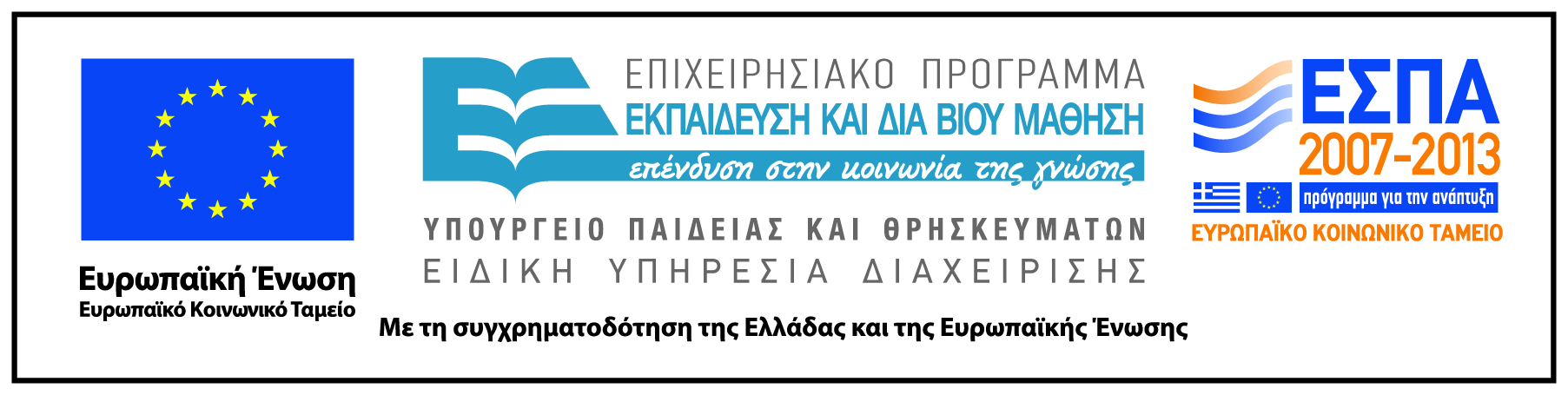